Asociación Nacional de Profesionales y Técnicos del FonasaANPTUF
TEMARIO
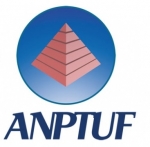 ¿QUIENES SOMOS?
1. Evolución histórica e hitos
2. Valores y lineamientos 
3. Estructura 
4. Convenios
5. Comunicaciones y Redes Sociales
2
1
Evolución histórica e hitos.
¿Quiénes somos?
3
Constituirnos en una asociación que aporta al desarrollo del movimiento gremial del país, con trascendencia en el sector público, y que contribuye con su accionar a una mejor calidad de vida de todos los trabajadores y la población en general”
4
4
Un poco de historia …..
5
Nuestros socios…
Somos más de 260 profesionales y técnicos socios/as de ANPTUF
6
Fuente: SIRH
Nuestros socios…
Tramo de Edad (años)
7
Fuente: SIRH
2
Valores y Lineamientos
¿Qué valores deben poseer los dirigentes y socios/as?
8
Valores
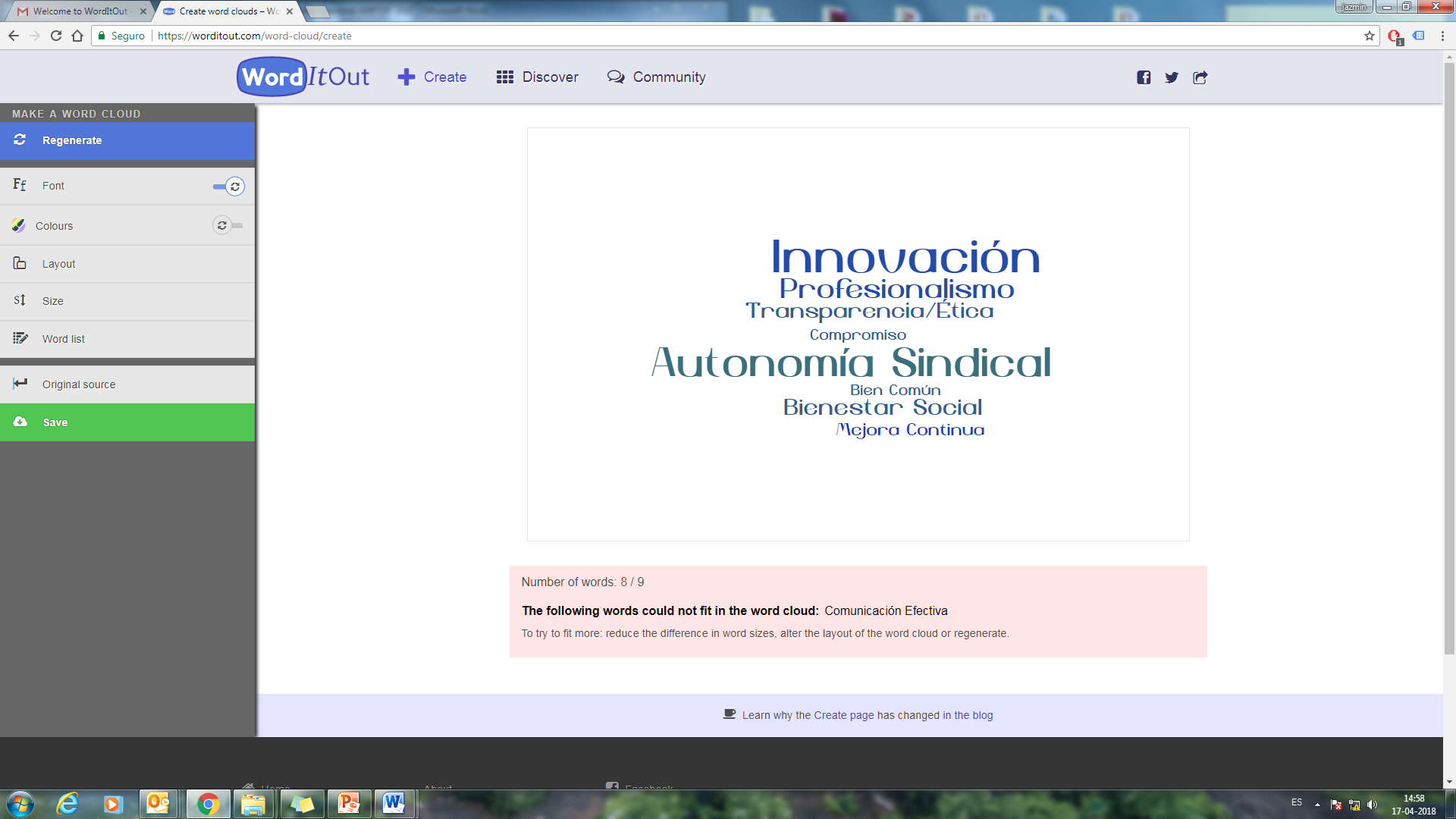 9
Para ser dirigente se debe…
Articulo 11 (Estatutos ANPTUF)
No haber sido sancionado por Investigación o Sumario Administrativo, originado por situaciones de acoso laboral, sexual o cualquier otra causa asociada a una conducta reñida con el Estatuto Administrativo y sus leyes complementarias.
Encontrarse calificado en lista 1 o 2 en el período inmediatamente anterior a la elección.
Articulo 18 (Estatutos ANPTUF)
En el caso que un director, fuere designado en un cargo de jefatura, deberá renunciar de inmediato a su calidad de dirigente gremial. Igual obligación para aquel que reciba aumento salarial.
10
Para ser socio…
Debes ser funcionario Profesional o Técnico de Fonasa (Planta o Contrata), con 3 meses de antigüedad en Fonasa.
Completar el Formulario de Inscripción que esta en nuestra página web www.anptuf.cl o solicítalo a cualquier dirigente ANPTUF
Envíalo a anptuf@fonasa.cl  para su tramitación y registro.

Para nosotros/as desde ese momento, ya eres parte de nuestra asociación.
11
3
Estructura
¿Quiénes son los dirigentes?
12
Directiva Nacional
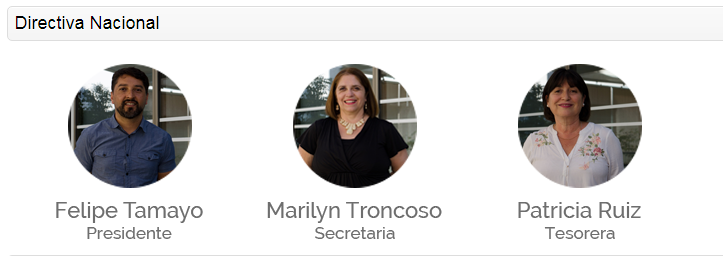 13
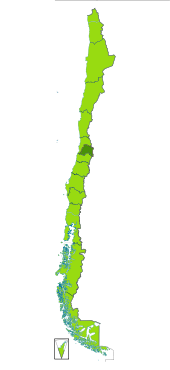 Directivas Regionales
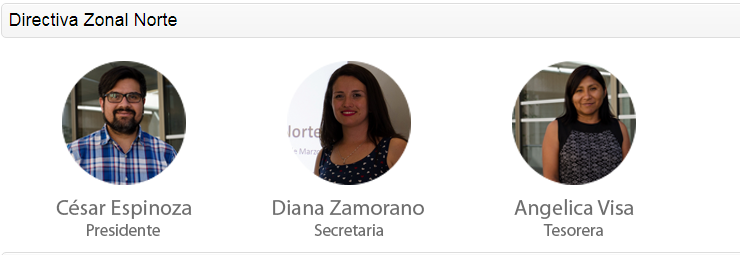 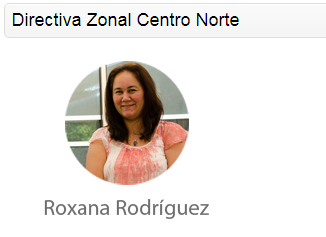 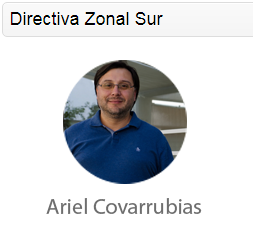 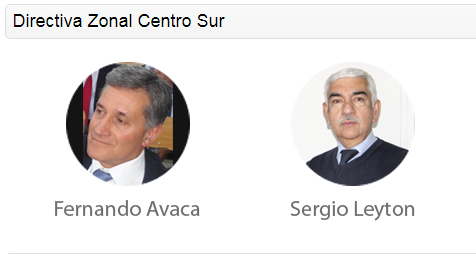 14
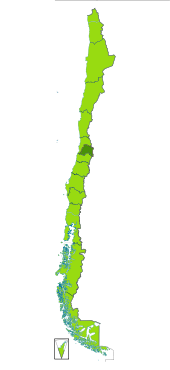 Directivas Regionales
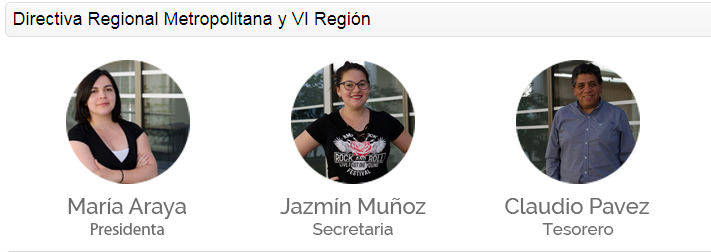 15
4
Convenios
¿Qué beneficios poseo?
16
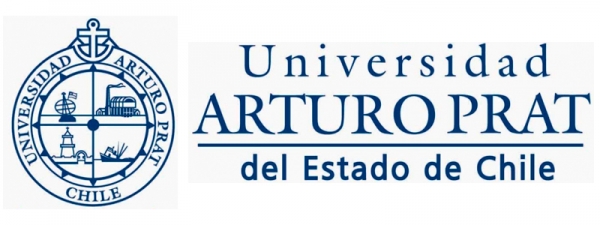 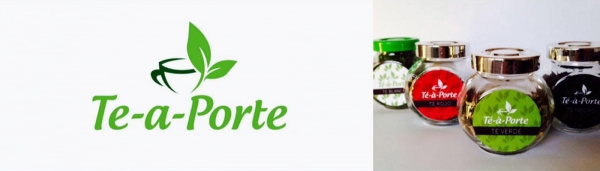 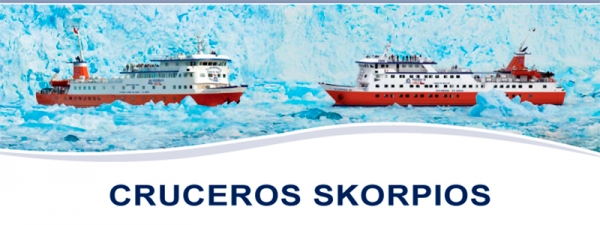 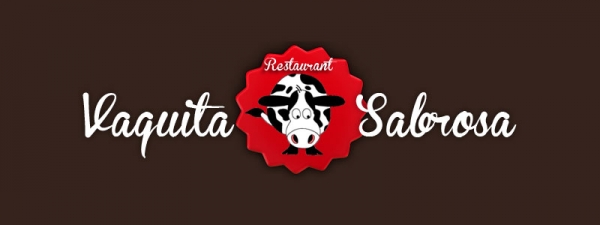 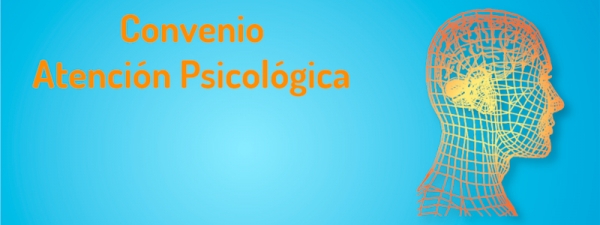 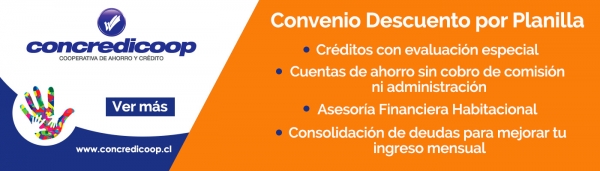 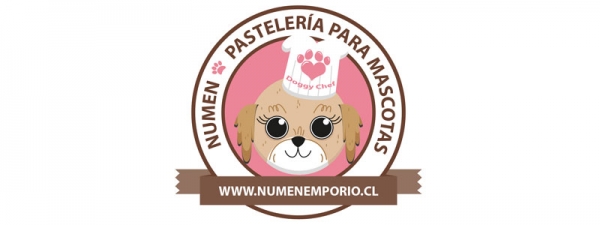 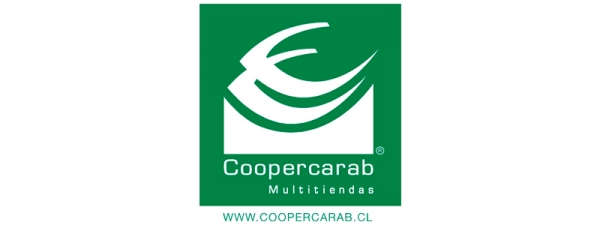 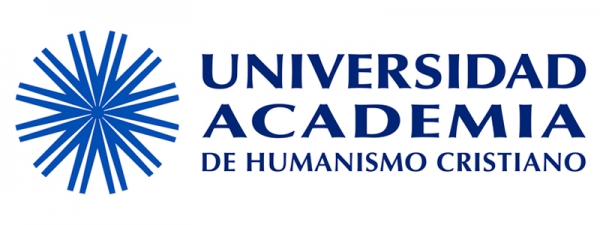 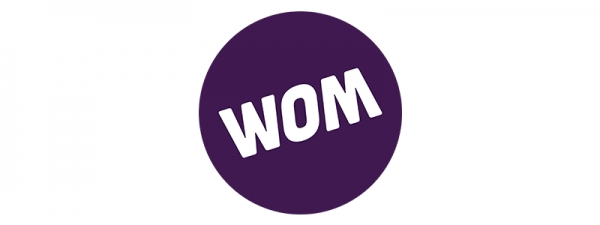 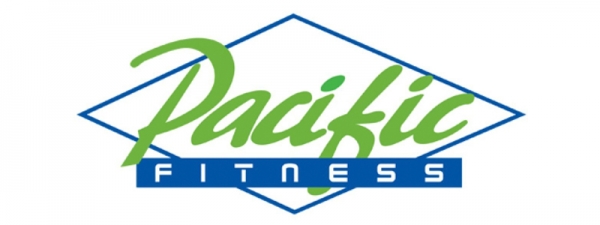 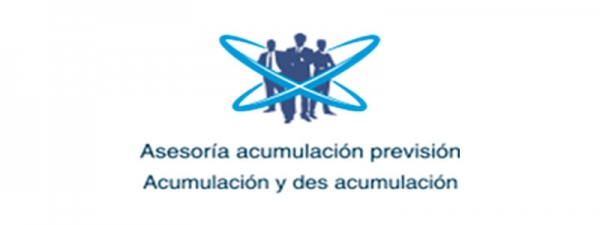 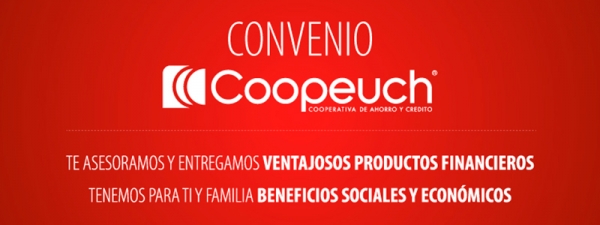 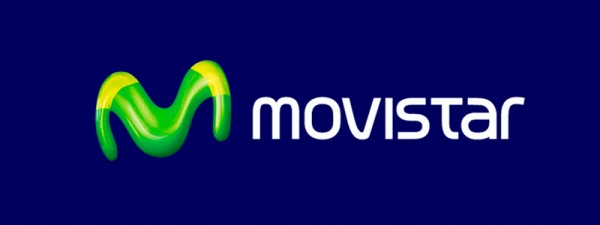 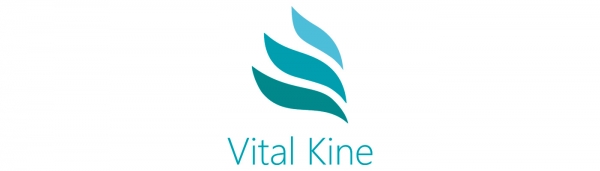 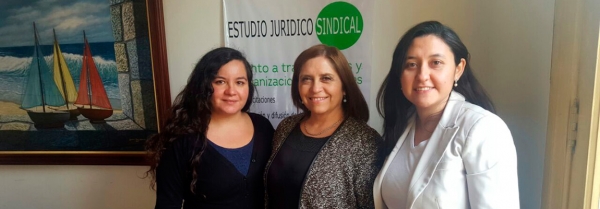 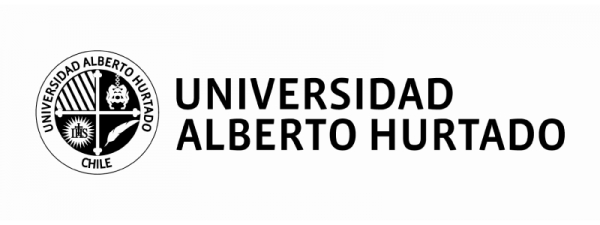 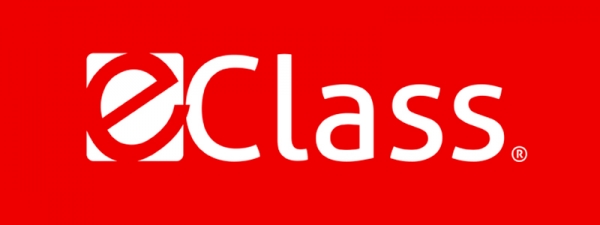 17
Más Beneficios…
1. Bonos por Nacimiento
2. Matrimonio
3. Fallecimiento de socio/a
4. Socio/a universitario/a y carga familiar universitaria. 
5. Adicionalmente, desde el año 2016, debido al buen manejo financiero, se ha entregado el Bono Aniversario, que se entrega en el mes diciembre, mes en que ANPTUF está de aniversario  (este bono está sujeto a las condiciones financieras que tenga el gremio en ese año, no es un beneficio permanente).
6. Microcréditos.
18
5
Comunicaciones y Redes Sociales
¿Cómo me comunico?
19
Pagina Web: www.ANPTUF.cl
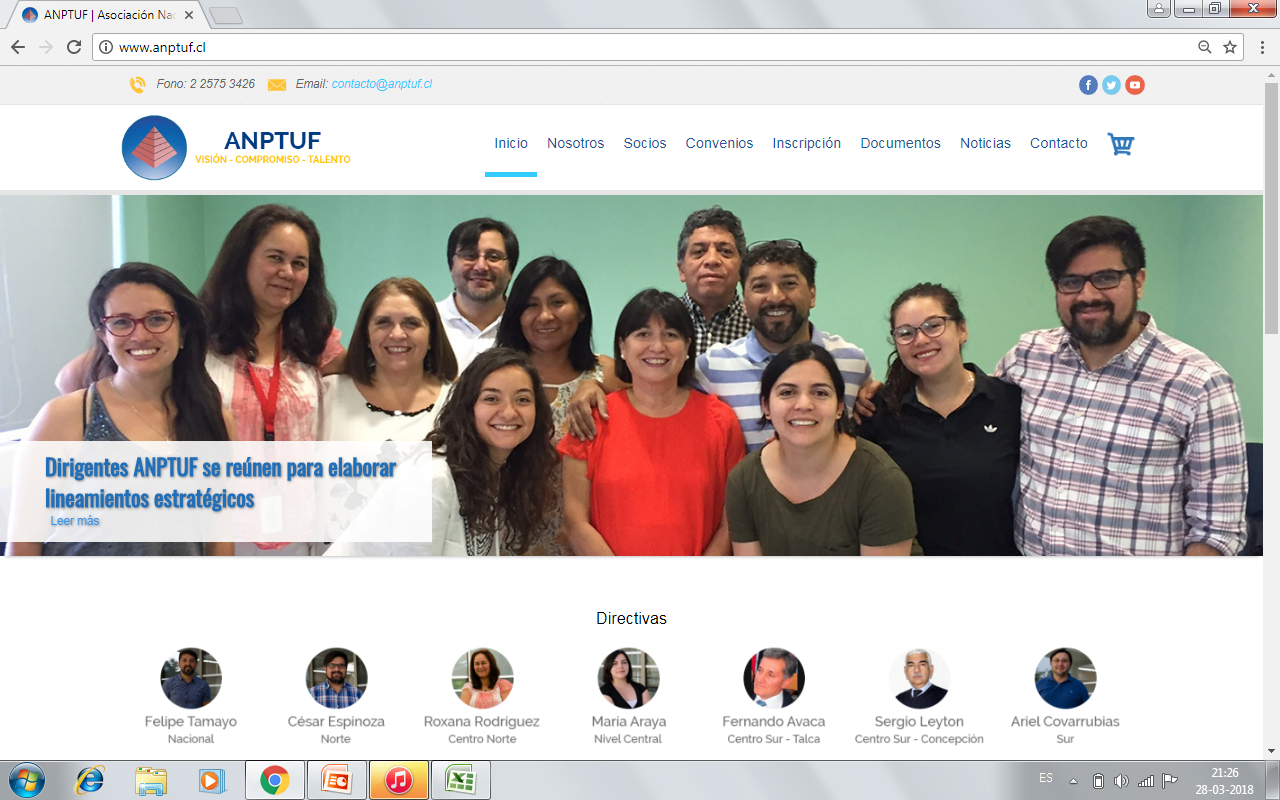 20
Twitter: @ANPTUFNacional
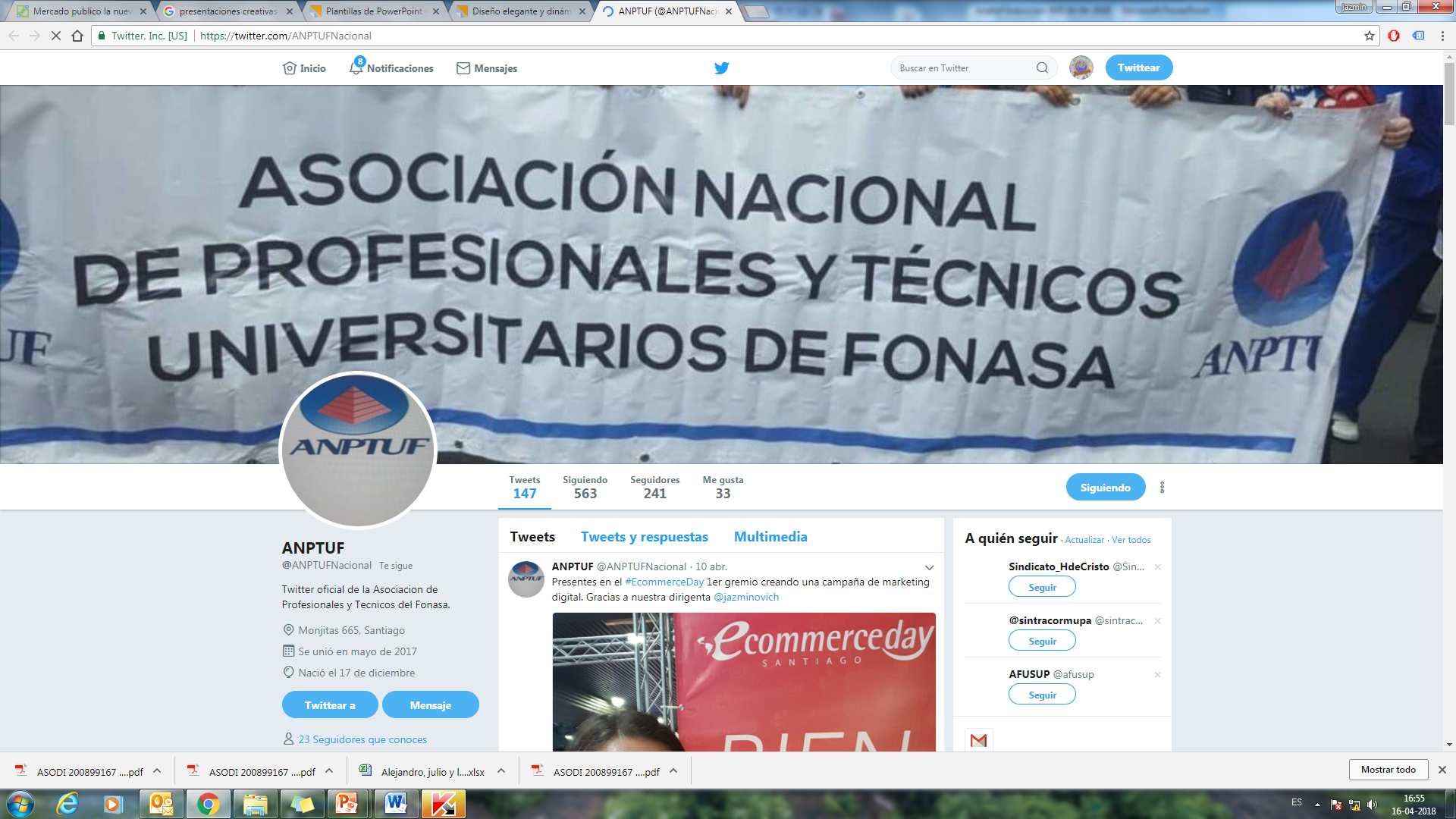 21
Proximamente…
Durante el año
Próximos años
Corto Plazo
Lanzamiento de nuevo logo.
Presencia en nuevas redes sociales.
Boletín Informativo
Confección de aplicativo para móviles de ANPTUF. (solicitud de créditos, beneficios, entre otros)
Confección de Merchandising.
Creación de mails en regiones.
22
¡Gracias!
¿Alguna Pregunta?
Escribir a 
@ANPTUFNacional o  ANPTUF@fonasa.cl
23